Day 07
Denavit-Hartenberg
1
1/17/2012
Links and Joints
n joints, n + 1 links 
link 0 is fixed (the base)
joint i connects link i – 1 to link i 
link i moves when joint i is actuated
joint n
joint 3
joint 4
joint n-1
.................
link 3
joint 1
link n-1
link 2
link n
link 1
joint 2
link 0
2
1/17/2012
Forward Kinematics
attach a frame {i} to link i  
all points on link i are constant when expressed in {i} 
if joint i is actuated then frame {i} moves relative to frame {i - 1} 
motion is described by the rigid transformation


the state of joint i is a function of its joint variable qi (i.e., is a function of qi)


this makes it easy to find the last frame with respect to the base frame
3
1/17/2012
Forward Kinematics
more generally





the forward kinematics problem has been reduced to matrix multiplication
4
1/17/2012
Forward Kinematics
Denavit J and Hartenberg RS, “A kinematic notation for lower-pair mechanisms based on matrices.” Trans ASME J. Appl. Mech, 23:215–221, 1955
described a convention for standardizing the attachment of frames on links of a serial linkage
common convention for attaching reference frames on links of a serial manipulator and computing the transformations between frames
5
1/17/2012
Denavit-Hartenberg
6
1/17/2012
Denavit-Hartenberg
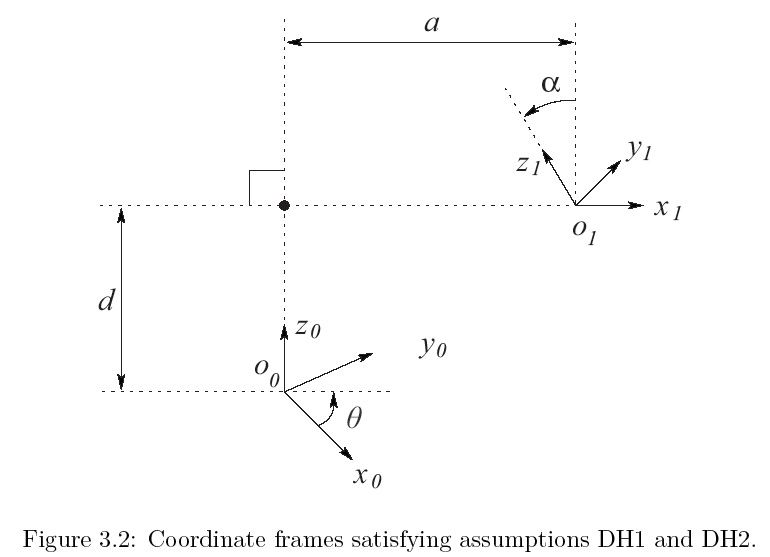 7
1/17/2012
Denavit-Hartenberg
notice the form of the rotation component





this does not look like it can represent arbitrary rotations
can the DH convention actually describe every physically possible link configuration?
8
1/17/2012
Denavit-Hartenberg
yes, but we must choose the orientation and position of the frames in a certain way

(DH1)

(DH2)

claim: if DH1 and DH2 are true then there exists unique numbers
9
1/17/2012
Denavit-Hartenberg
proof: on blackboard in class
10
1/17/2012